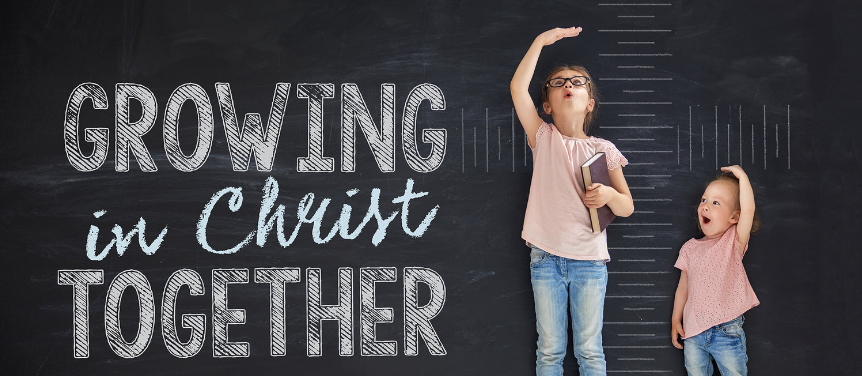 You and I should never be known for being:

Moody, 
Temperamental, 
Irritable, 
Sullen, 
Cross, 
Grouchy–no matter how bad things get.
1 Thess. 5:16-18, 
“Rejoice always; 17 pray without ceasing; 18 in everything give thanks; for this is God’s will for you in Christ Jesus.” 

Phil. 4:4, “Rejoice in the Lord always; again I will say, rejoice!” 

James 1:2, “Consider it all joy, my brethren, when you encounter various trials.”

“enthusiasm” comes from two Greek words, en and theos–“in God”. 
To be in God is to be en theos–enthusiastic.
Attitude is the strong rip tides which strengthens your walk with Christ or drowns you amid difficult times.

Attitudes are the treats–they make life fun, 

Attitudes strengthening you when life gets rough. 

Attitudes are the spice which makes good times sweeter and bad times an adventure. 

Attitudes are the after burner in God’s race, the needed water in the marathon race.
15 Let us therefore, as many as be perfect, be thus minded: and if in any thing ye be otherwise minded, God shall reveal even this unto you. 16 Nevertheless, whereto we have already attained, let us walk by the same rule, let us mind the same thing.

1. Never Become Complacent 

7 But what things were gain to me, those I counted loss for Christ. 8 Yea doubtless, and I count all things but loss for the excellency of the knowledge of Christ Jesus my Lord: for whom I have suffered the loss of all things, and do count them but dung, that I may win Christ, (Phil. 3:7-8)
9 And be found in him, not having mine own righteousness, which is of the law, but that which is through the faith of Christ, the righteousness which is of God by faith: 10 That I may know him, and the power of his resurrection, and the fellowship of his sufferings, being made conformable unto his death; 11 If by any means I might attain unto the resurrection of the dead.
(Phil. 3:9-11)
12 Not as though I had already attained, either were already perfect: but I follow after, if that I may apprehend that for which also I am apprehended of Christ Jesus. 13 Brethren, I count not myself to have apprehended: but this one thing I do, forgetting those things which are behind, and reaching forth unto those things which are before, 14 I press toward the mark for the prize of the high calling of God in Christ Jesus. (Phil. 3:12-14)

15 Let those of us who are mature think this way, and if in anything you think otherwise, God will reveal that also to you. (Phil. 3:15)
Growth Requires Desire

6 And I am sure of this, that he who began a good work in you will bring it to completion at the day of Jesus Christ. (Phil. 1:6)

Growth is a Biblical MANDATE
Your spiritual growth causes and allows you to:

Glorify God, 
Gives evidence of salvation, 
Displays God’s truth, 
Preserves you in tough times, 
Produces joy in your life, 
Equips you for ministry,  

Peter lists the qualities of diligence, faith, moral excellence, knowledge, self-control, perseverance, godliness, brotherly kindness, and love.
8 For if these qualities are yours and are increasing, they keep you from being ineffective or unfruitful in the knowledge of our Lord Jesus Christ. 9 For whoever lacks these qualities is so nearsighted that he is blind, having forgotten that he was cleansed from his former sins. 10 Therefore, brothers, be all the more diligent to confirm your calling and election, for if you practice these qualities you will never fall. (2 Peter 1:8-10)

“As many as are perfect.”

“have this attitude.”
Paul says, “My hope is for you and I to continually keep on thinking this particular way, to have an attitude–a discerning attitude.”
2. Always Growing Never Unteachable   

“and if in anything you have a different attitude, God will reveal that also to you.”     vs. 15

Seniors–keep developing and remain teachable. 
Students–keep growing and hungering for the Word, ask questions, apply the Word, grow. 

1 DISCERNING NEVER COMPLACENT

2 DEVELOPING NEVER UNTEACHABLE
3. Doing Never Indifferent

16 Nevertheless, whereto we have already attained, let us walk by the same rule, let us mind the same thing. (Phil. 3:16)

22 But be ye doers of the word, and not hearers only, deceiving your own selves. (James 1:22)
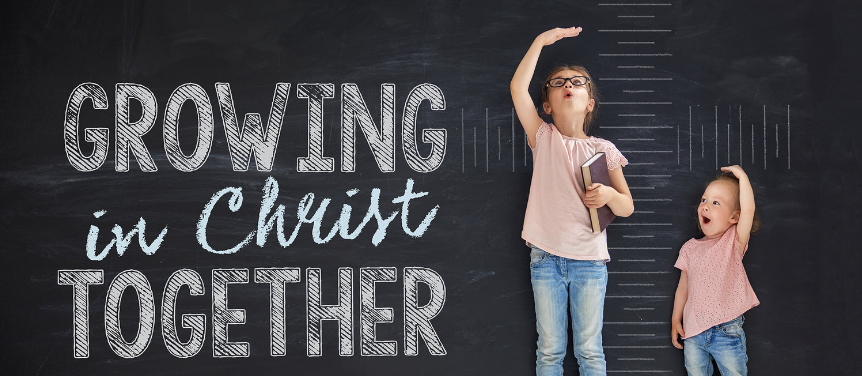